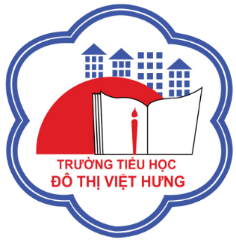 ỦY BAN NHÂN DÂN QUẬN LONG BIÊN
TRƯỜNG TIỂU HỌC ĐÔ THỊ VIỆT HƯNG
BÀI GIẢNG ĐIỆN TỬ
KHỐI 3
MÔN: CÔNG NGHỆ
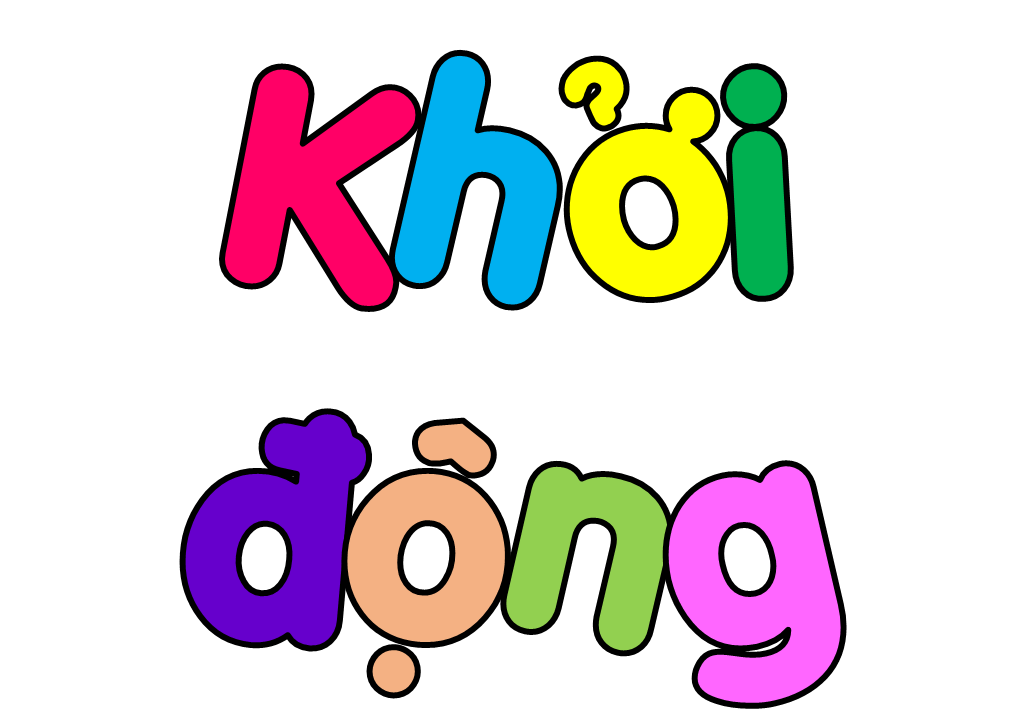 BÀI 8. LÀM BIỂN BÁO GIAO THÔNG ( TIẾT 2)
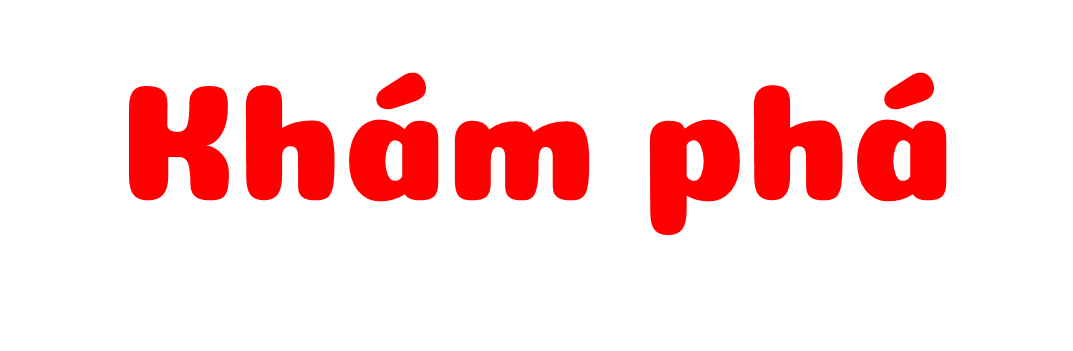 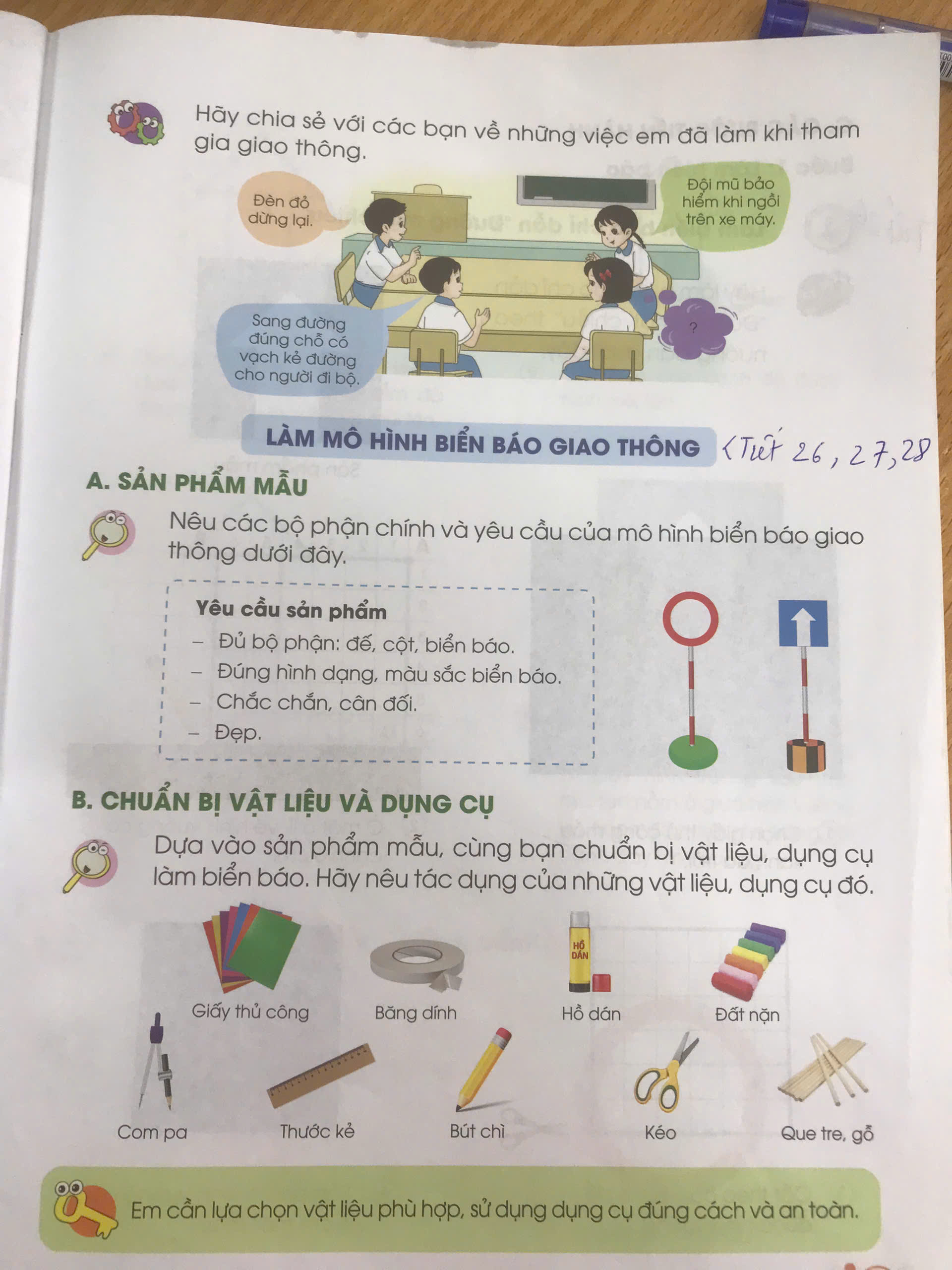 1.Xác định các bộ phận chính 
và nêu yêu cầu sản phẩm
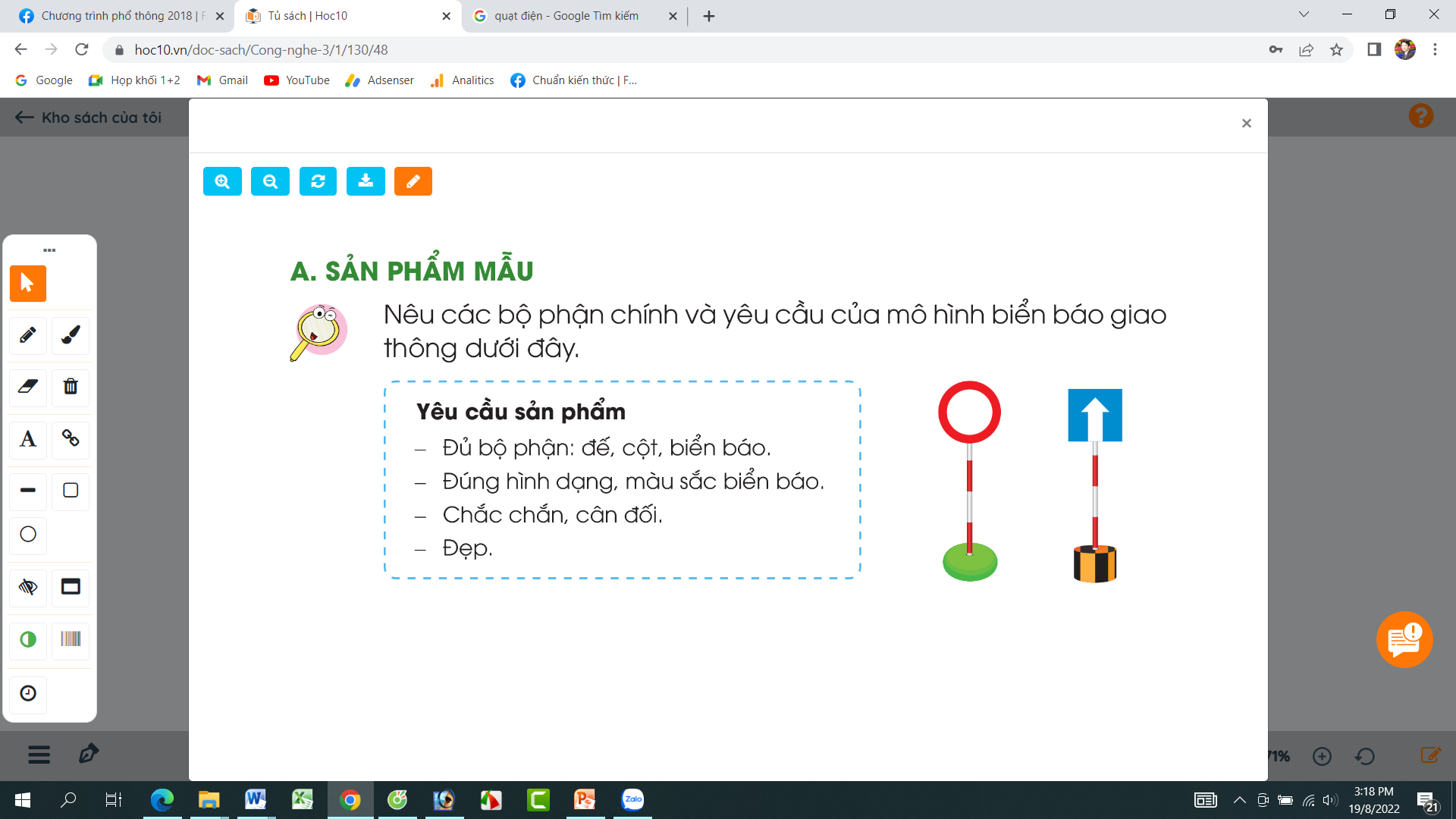 2. Nêu vật liệu và dụng cụ để làm 
biển báo giao thông
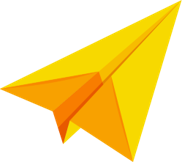 Làm mô hình biển báo giao thông
Nêu các bộ phận chính và yêu cầu mô hình biển báo giáo thông dưới đây:
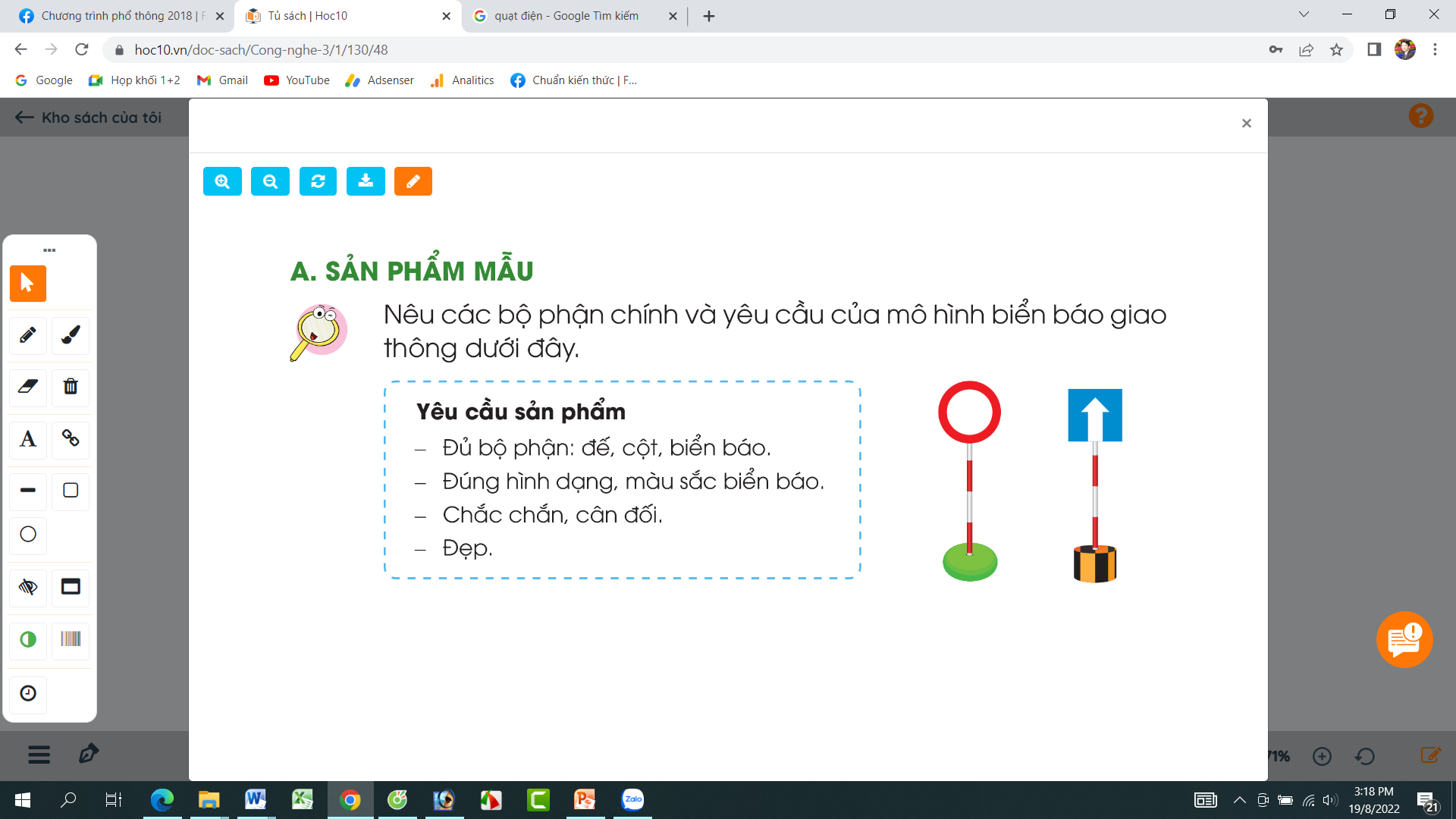 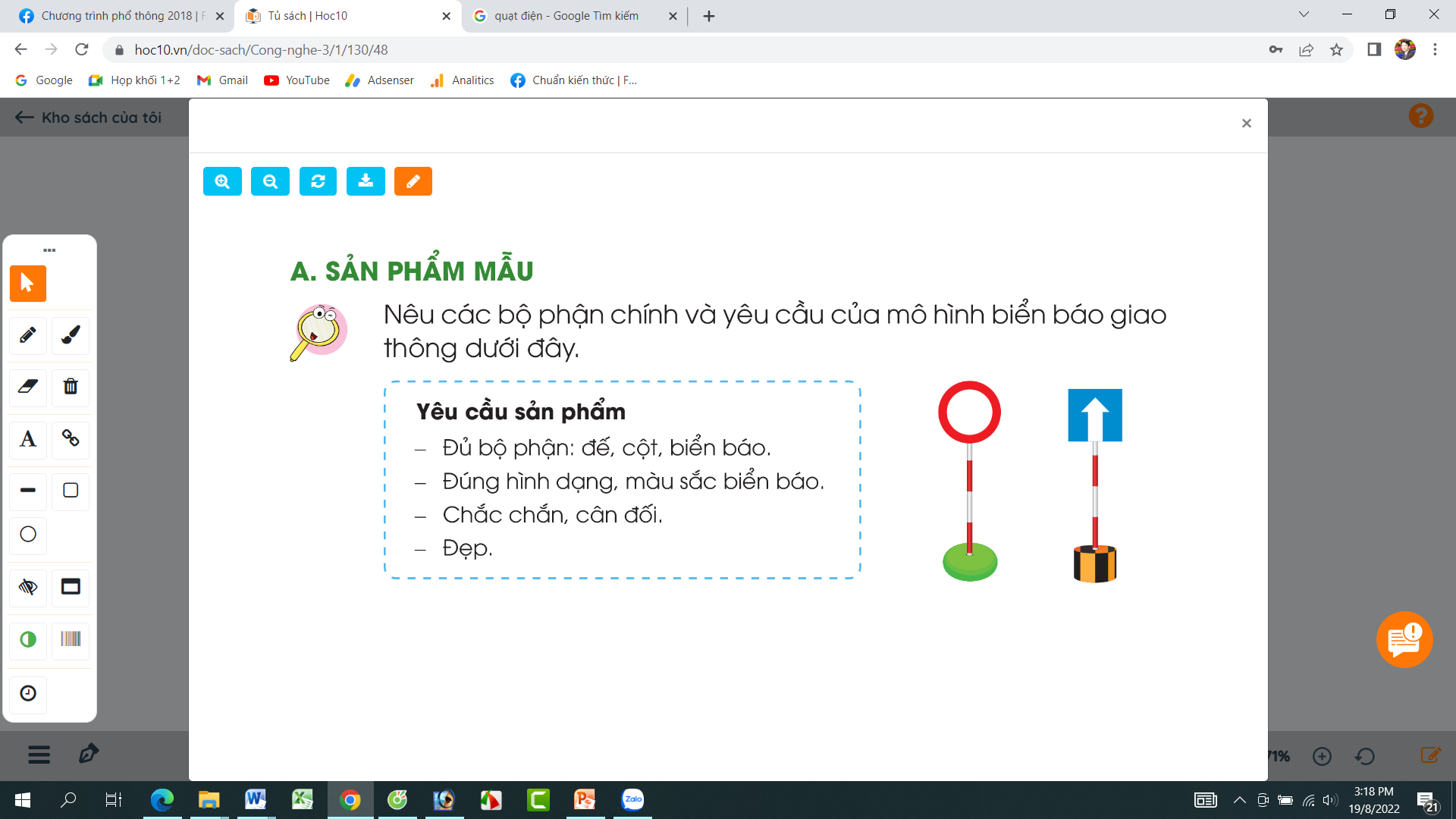 Biển báo
Cột
Đế
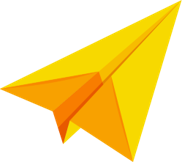 Dựa vào sản phẩm mẫu, chuẩn bị vật liệu, dụng cụ. 
Nêu tác dụng của vật liệu, dụng cụ đó
1. LÀM BIỂN BÁO CHỈ DẪN ĐƯỜNG MỘT CHIỀU
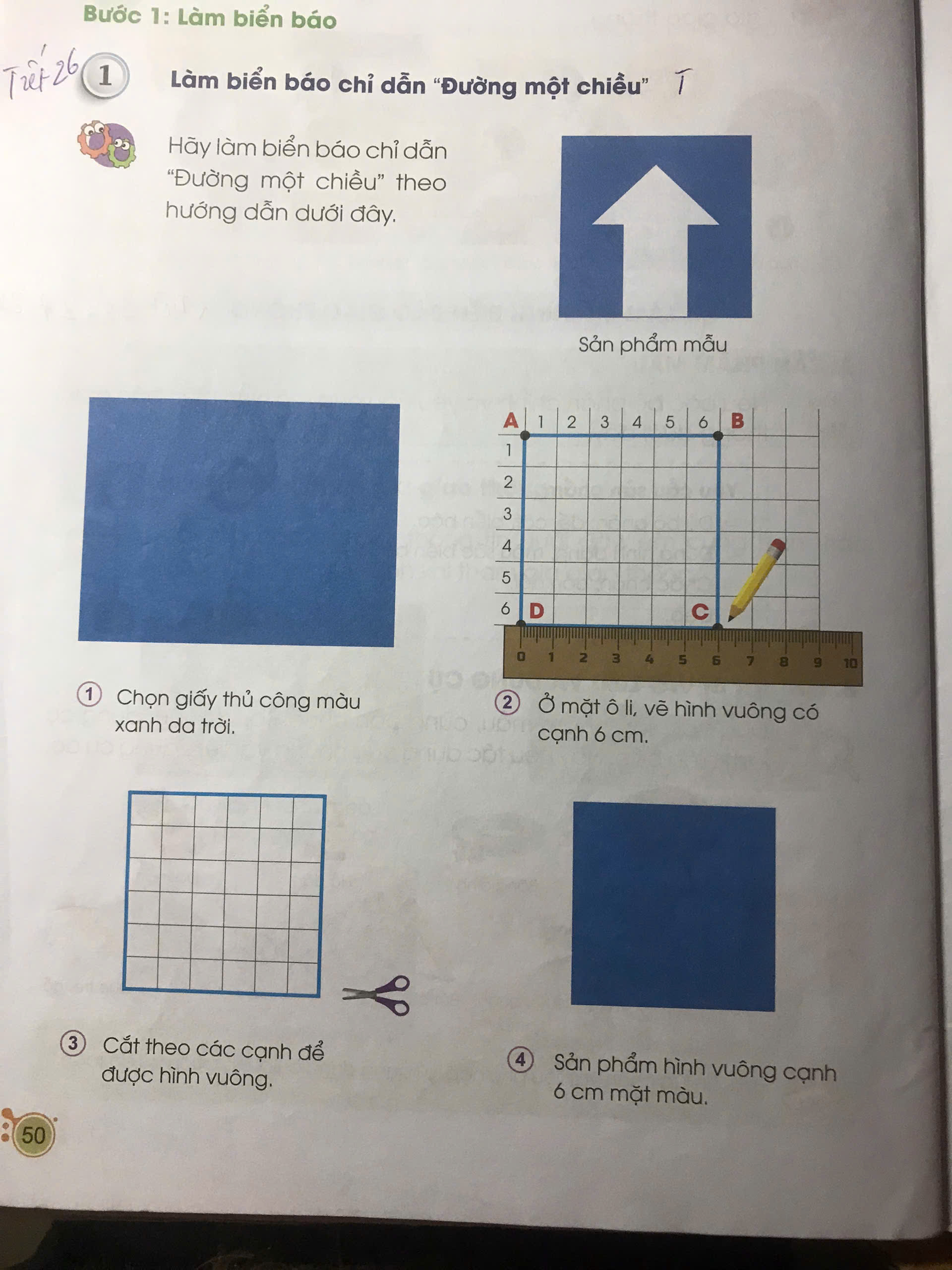 HƯỚNG DẪN LÀM BIỂN BÁO 
CHỈ DẪN ĐƯỜNG MỘT CHIỀU
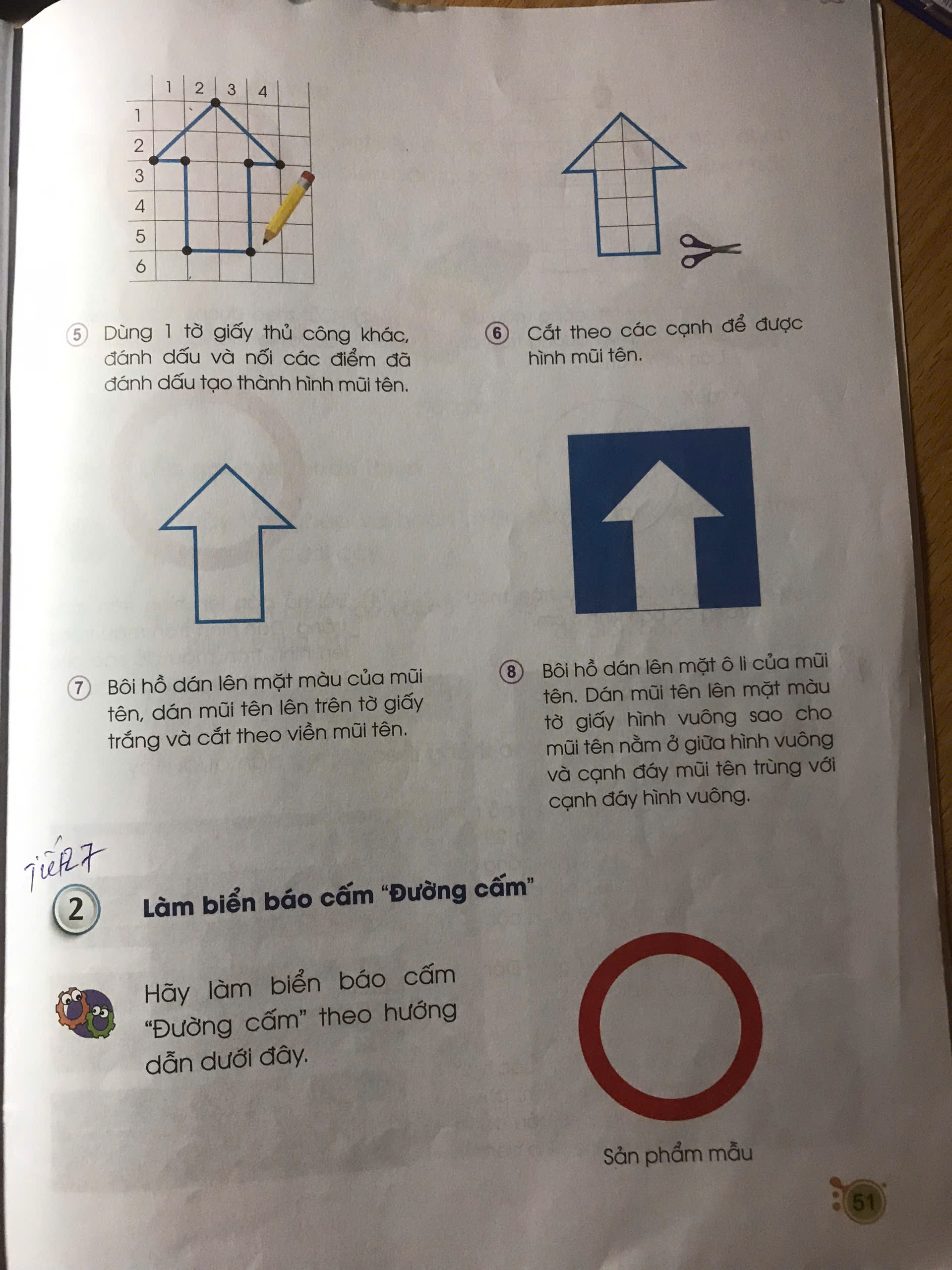 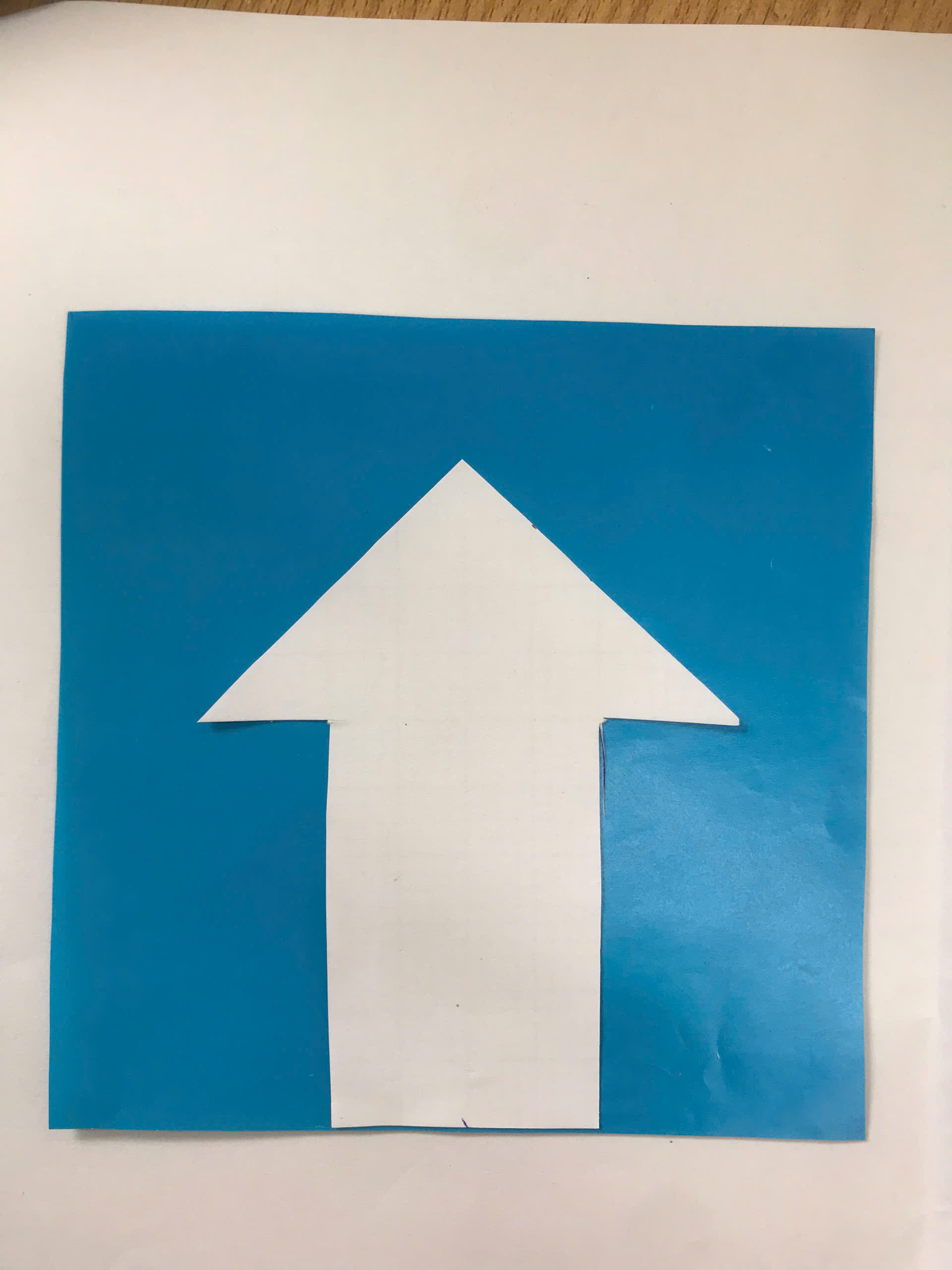 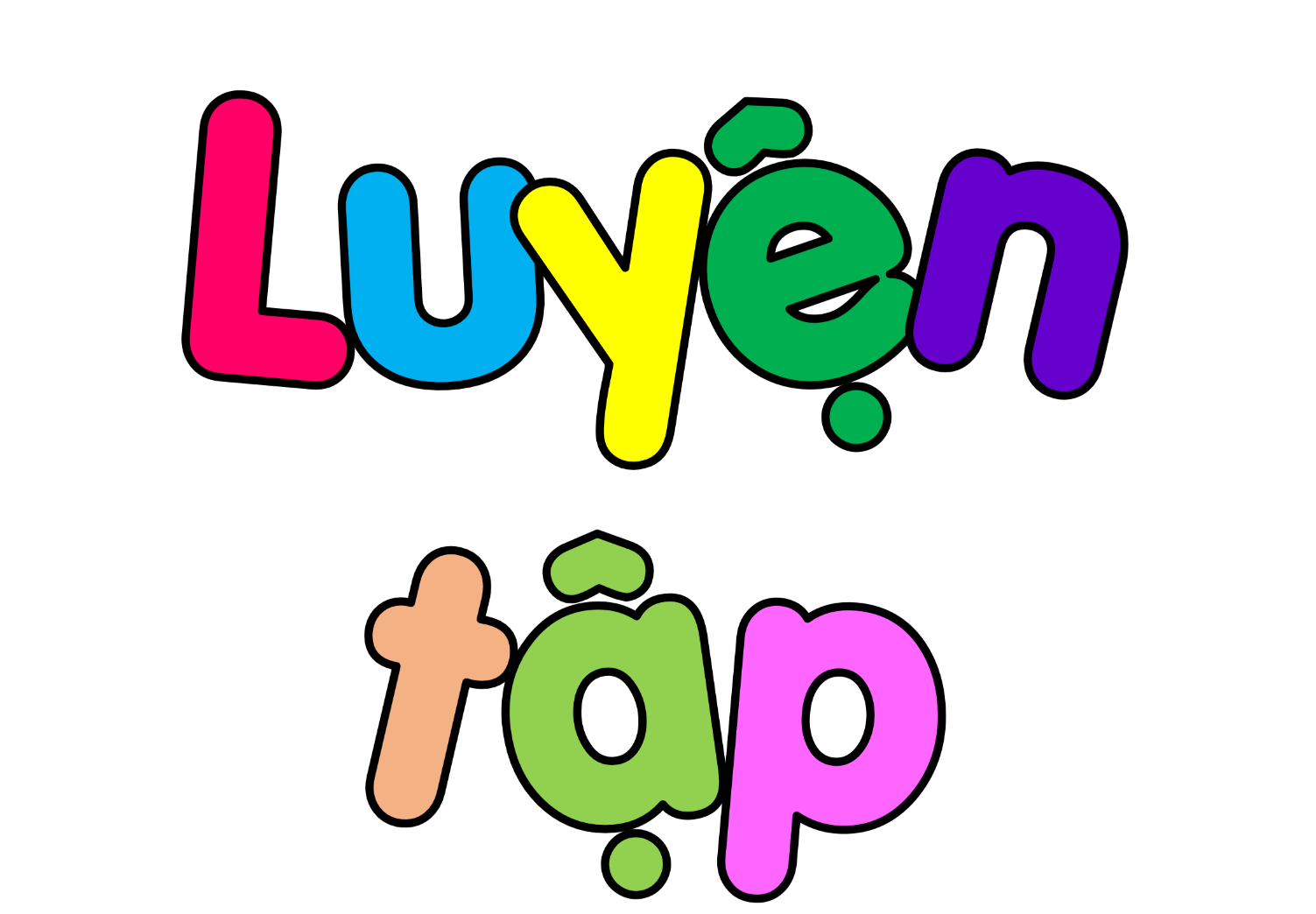 HS TỰ LÀM BIỂN BÁO CHỈ DẪN 
ĐƯỜNG MỘT CHIỀU
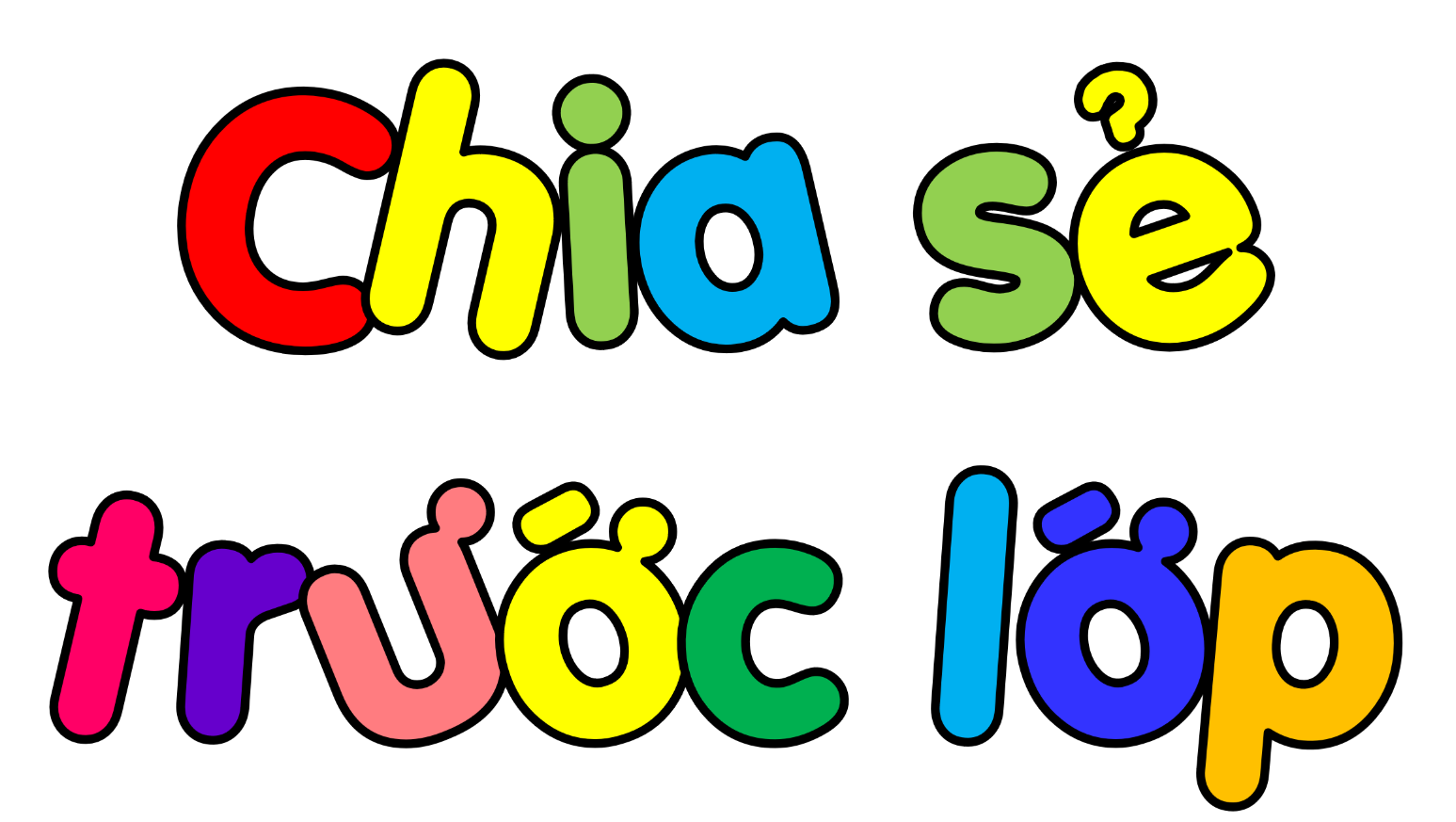 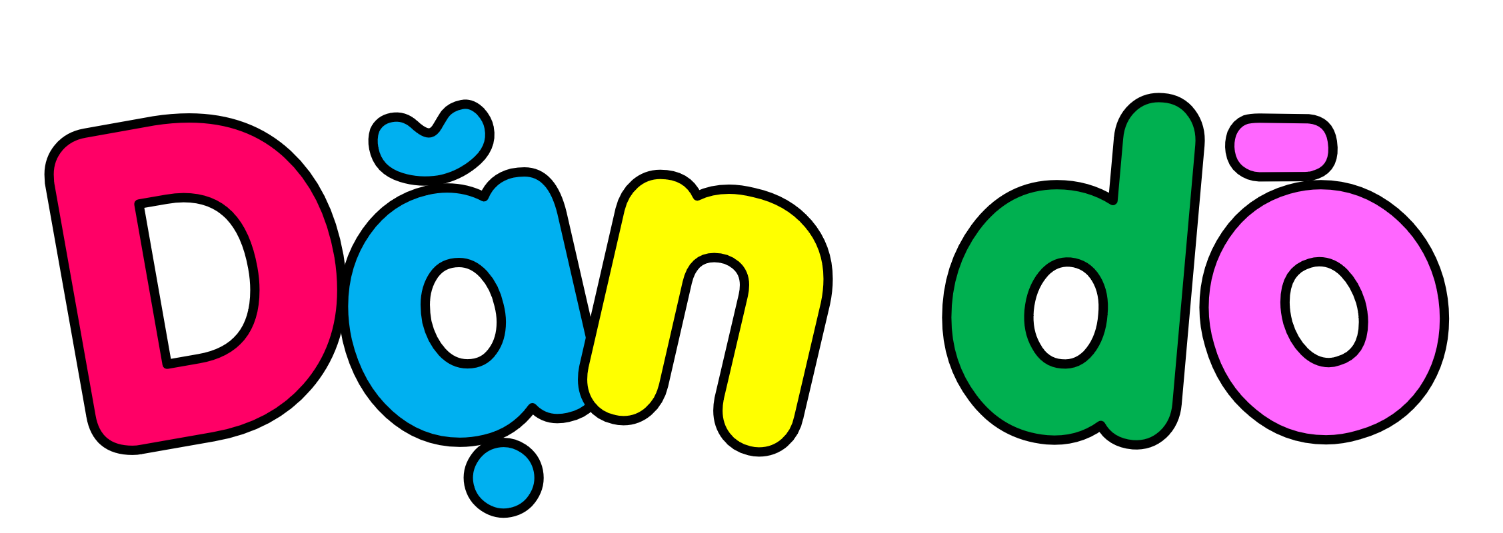 XEM TRƯỚC BÀI : LÀM BIỂN BÁO ĐƯỜNG CẤM 
CHUẨN BỊ : GIẤY MÀU, GIẤY A4 MÀU TRẮNG, KÉO , BĂNG DÍNH 2 MẶT, COM PA
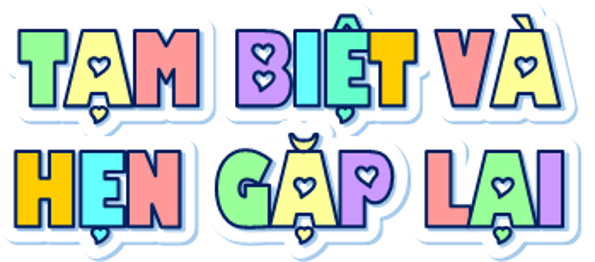